There follow two more examples
One for History and one for French.
Each use the Question and Answer structure.
Have a look at them both and come up with your own good/ could do better list
History
Question side								Answer side
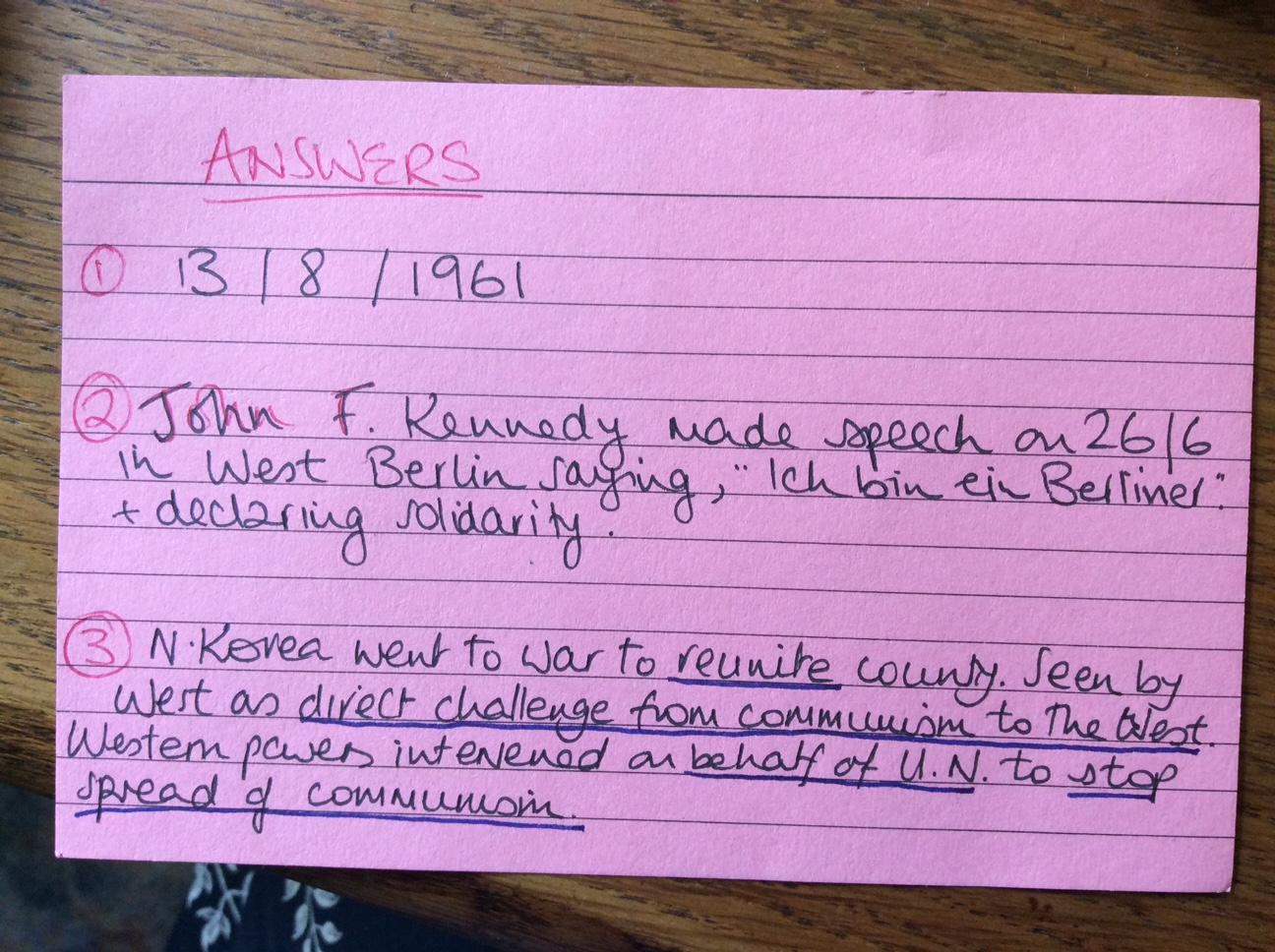 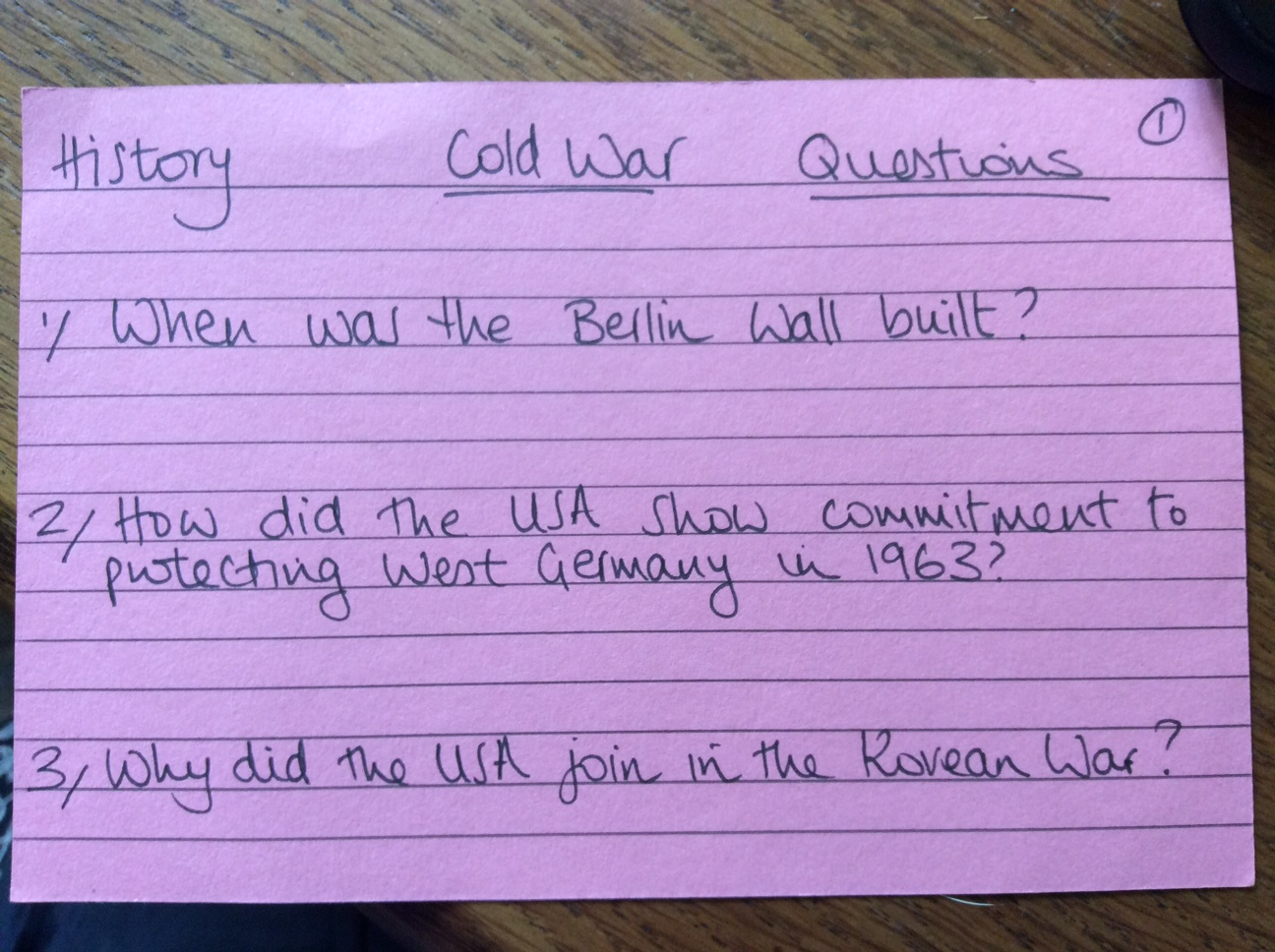 French
Question side							Answer side
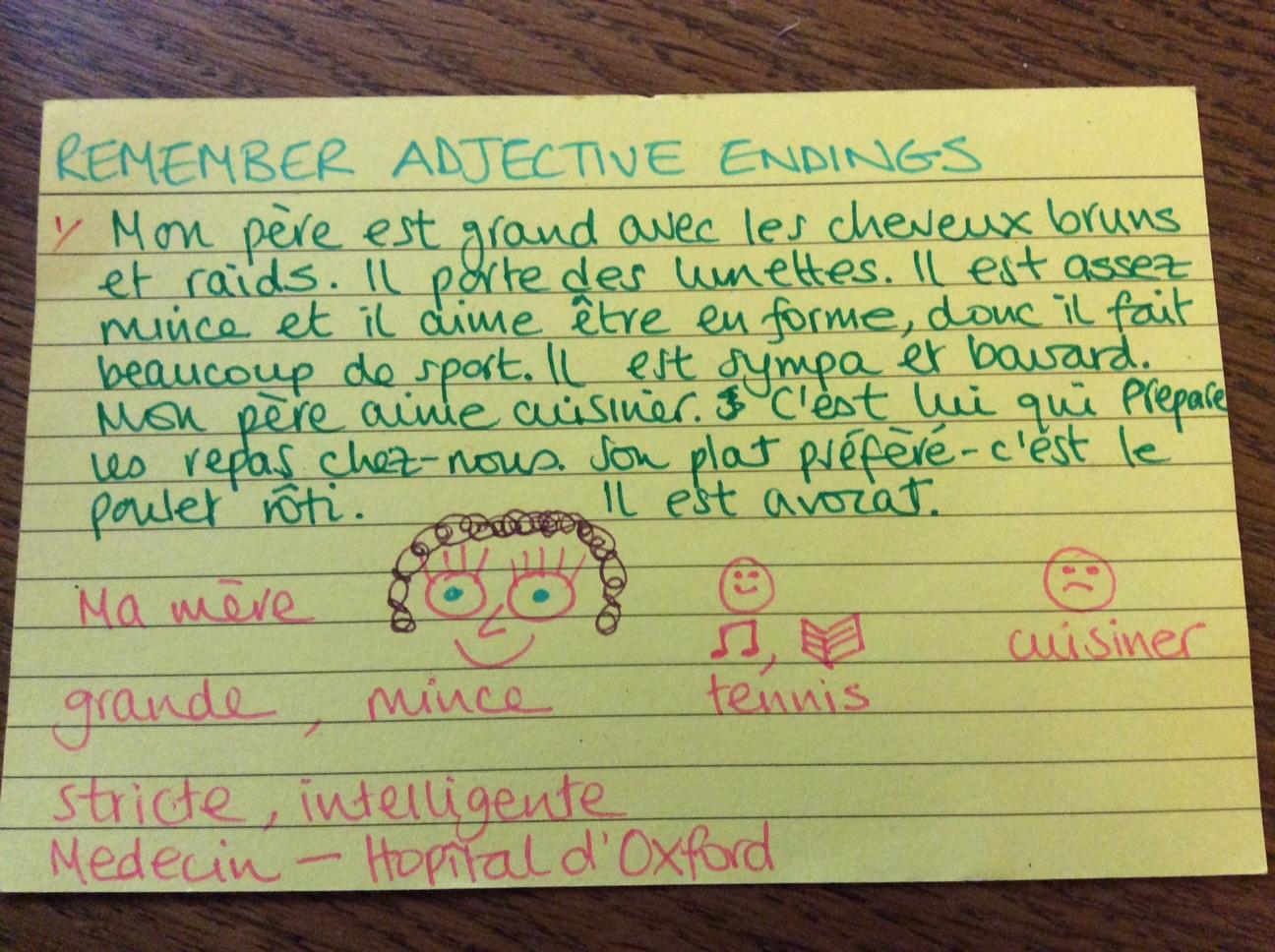 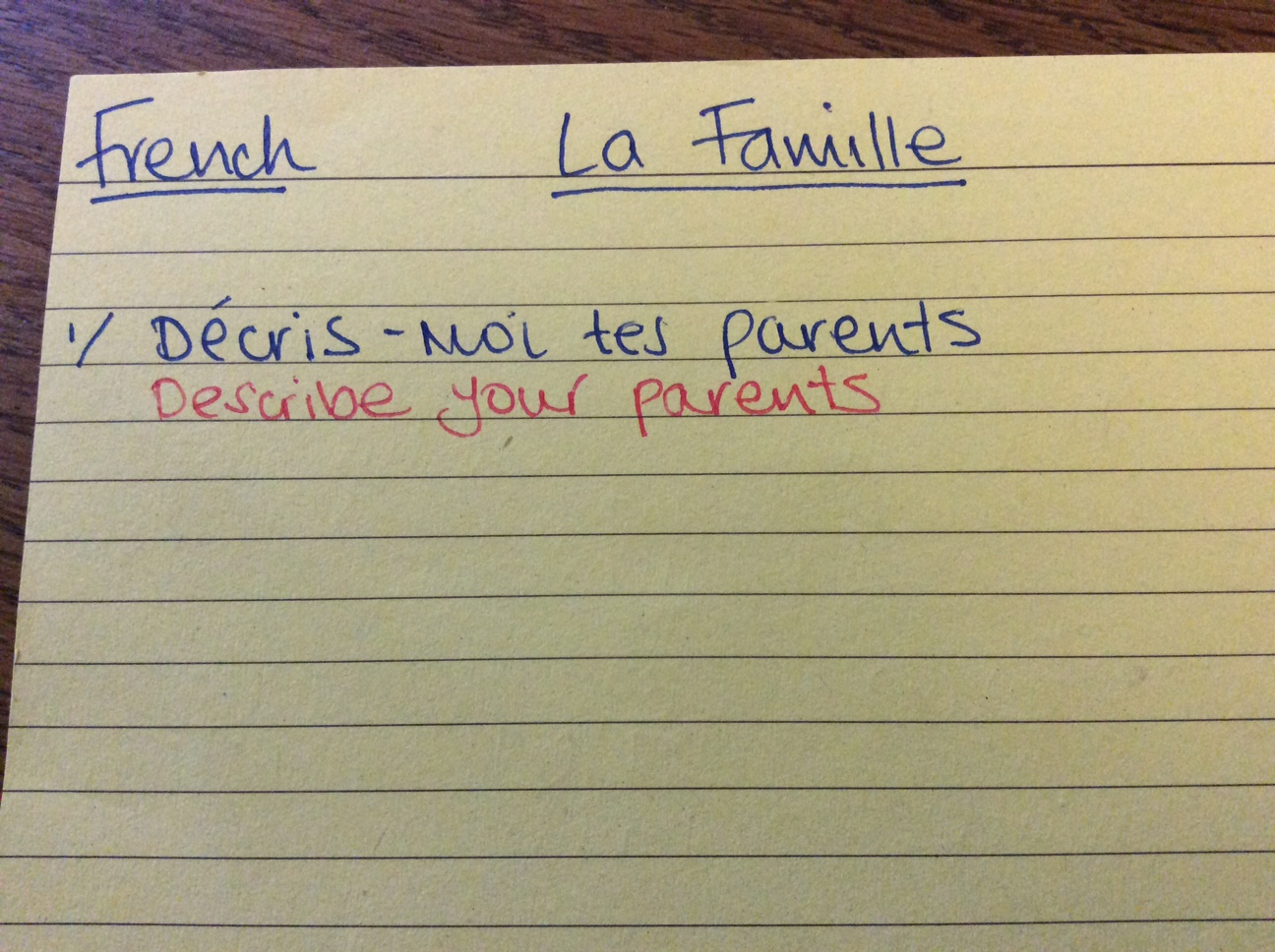 Biology example
Using diagrams
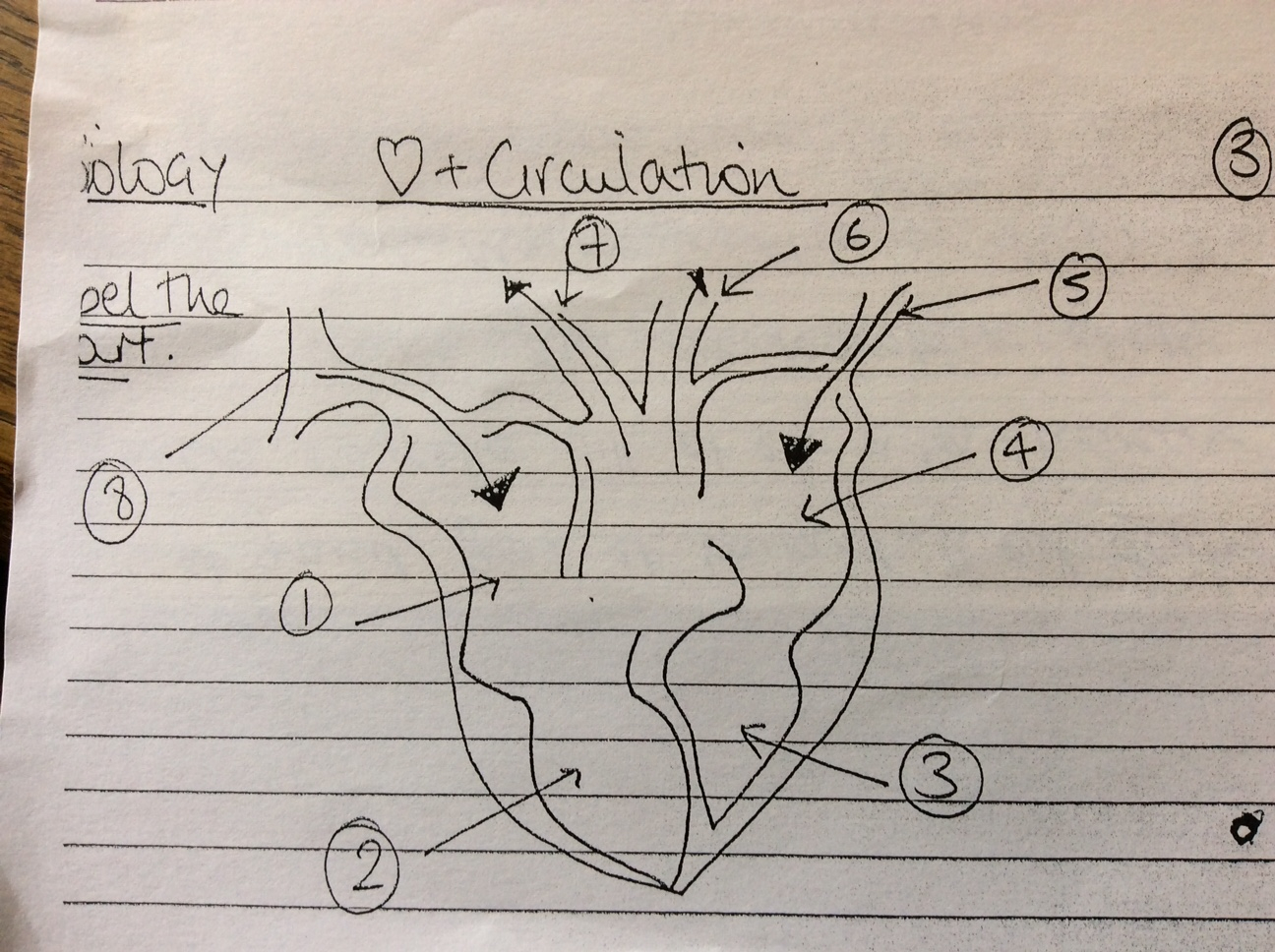 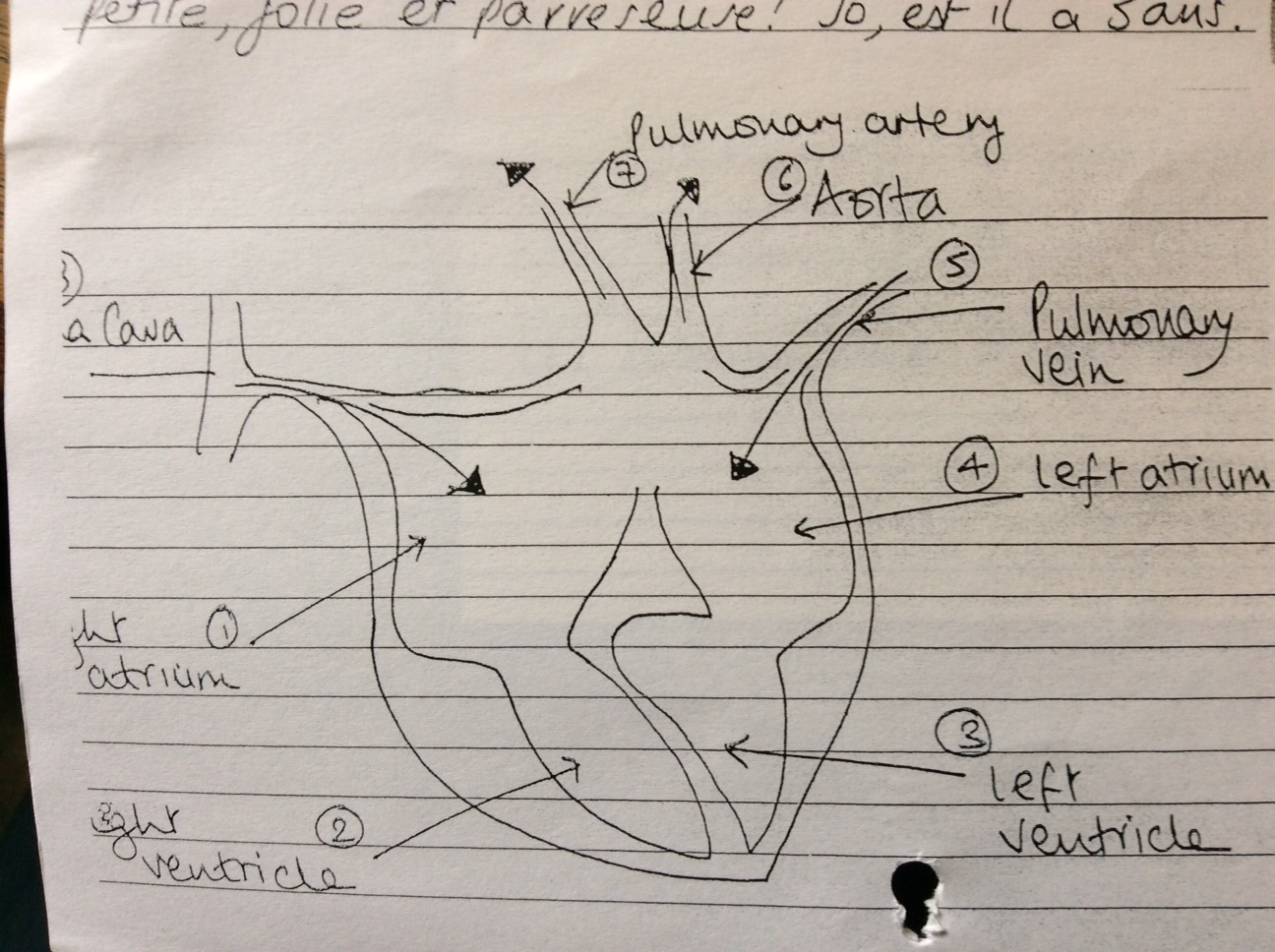 Alternatives
Cover up labels with post-its and see if you can label the diagram yourself 
Put information in a table and do ‘look, cover, write check’ by covering up one column
Write out quotes/ speech/ oral presentation and learn it line by line
Alternative ideas: Using post-its on a diagram
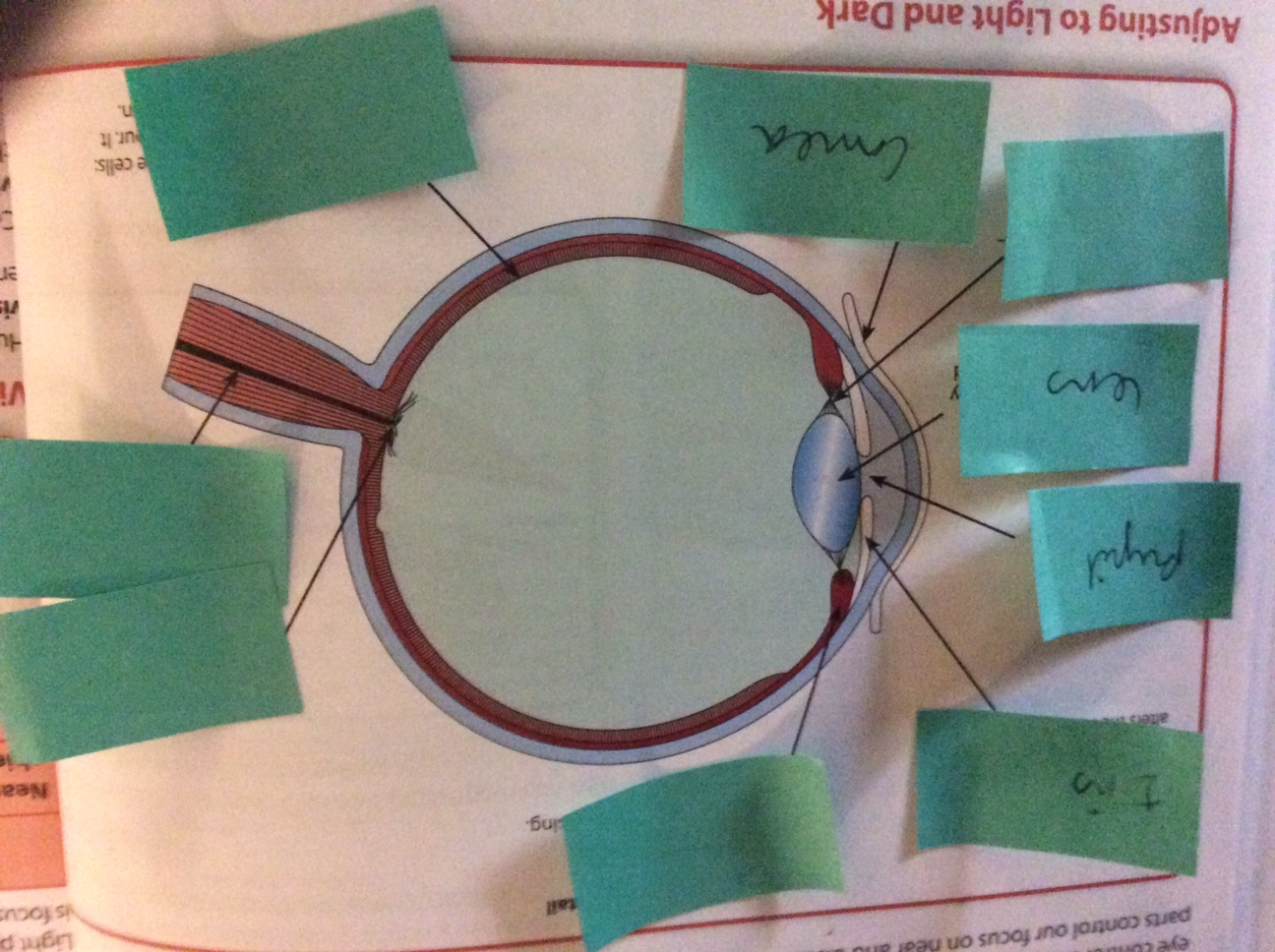 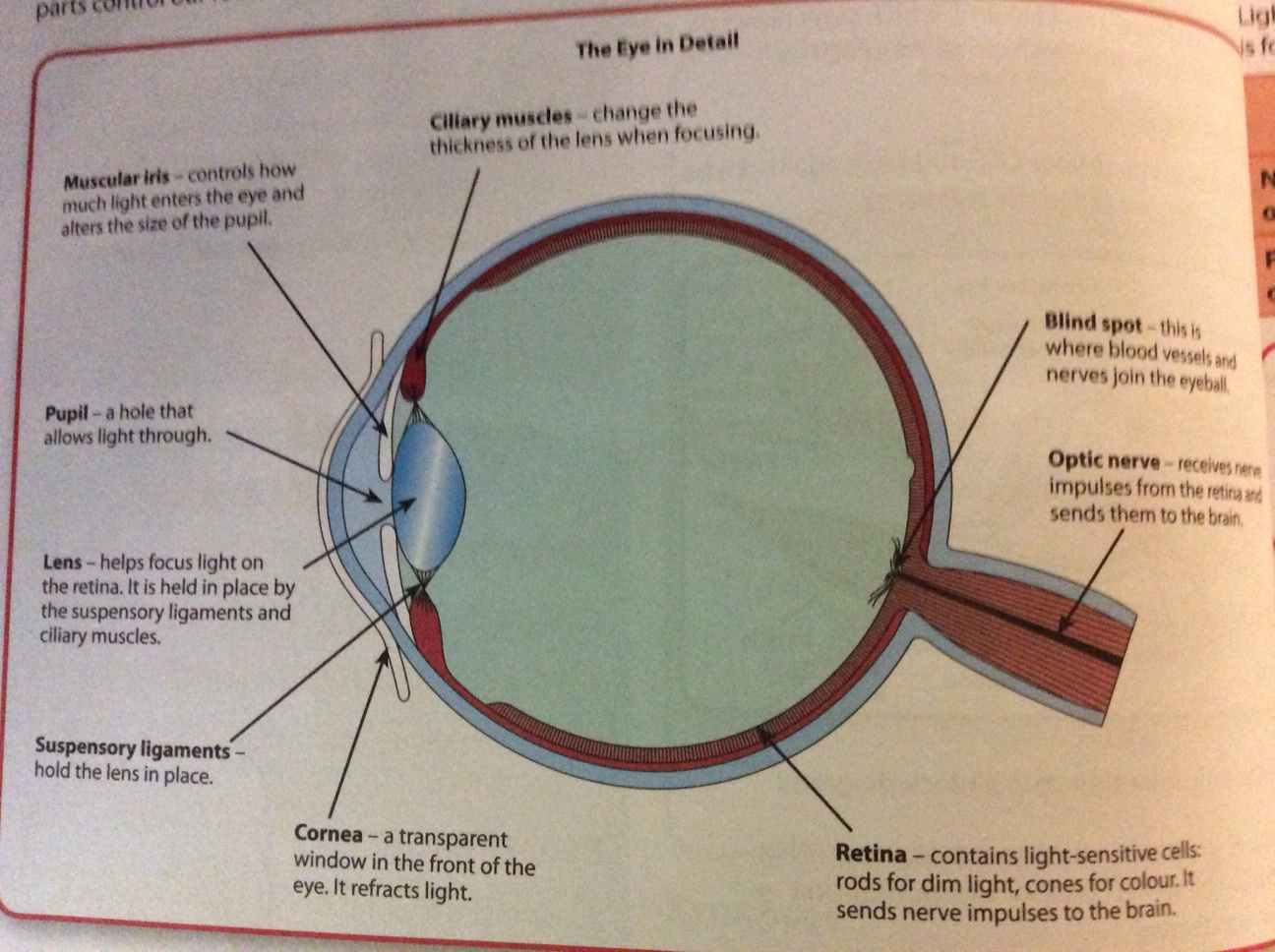 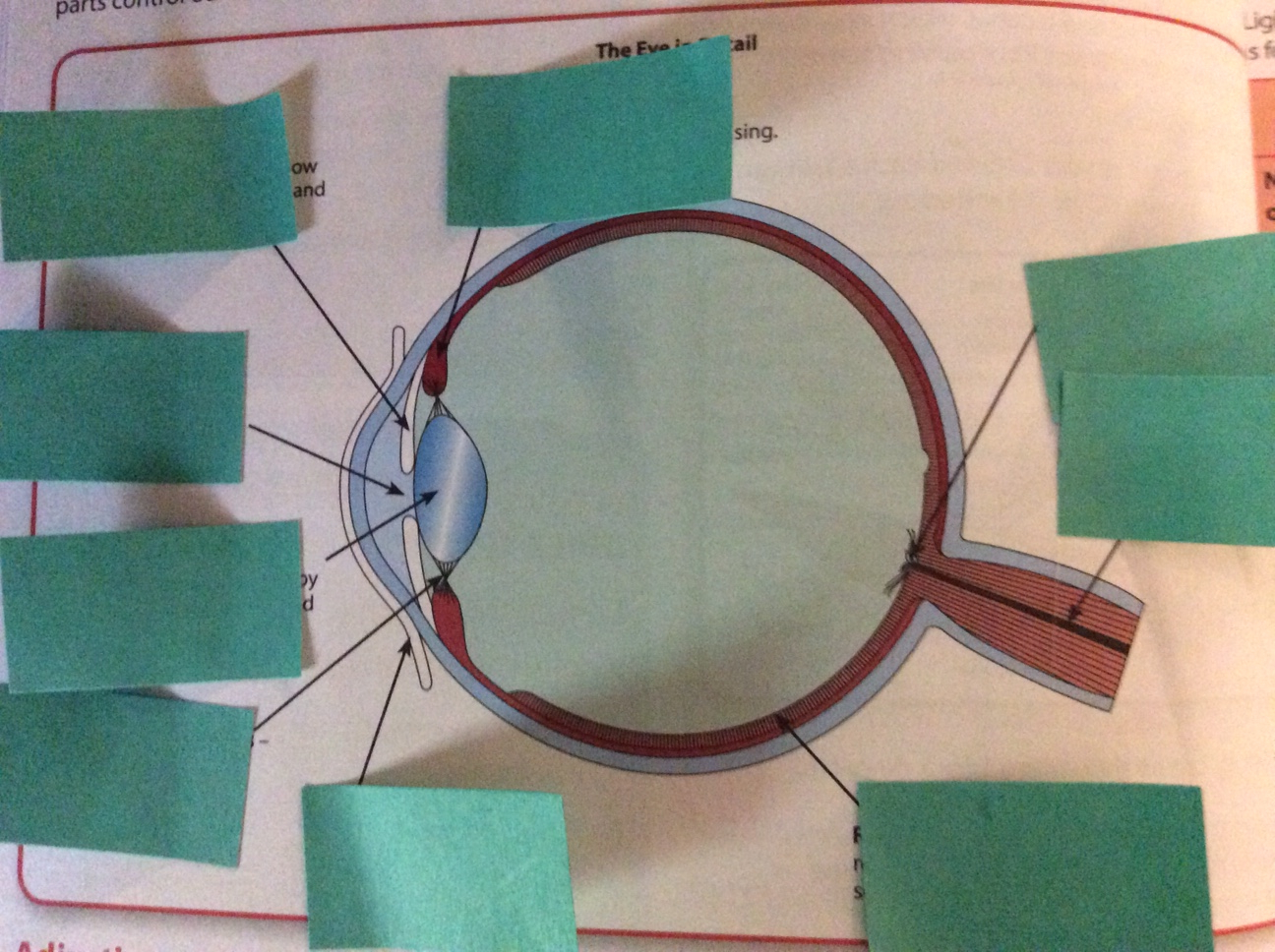 Alternative ideas: using a table
Alternative ideas: look, cover, write, check
For speeches - learn line by line
For formulae and equations
For common vocab
For definitions
Think of your own ideas
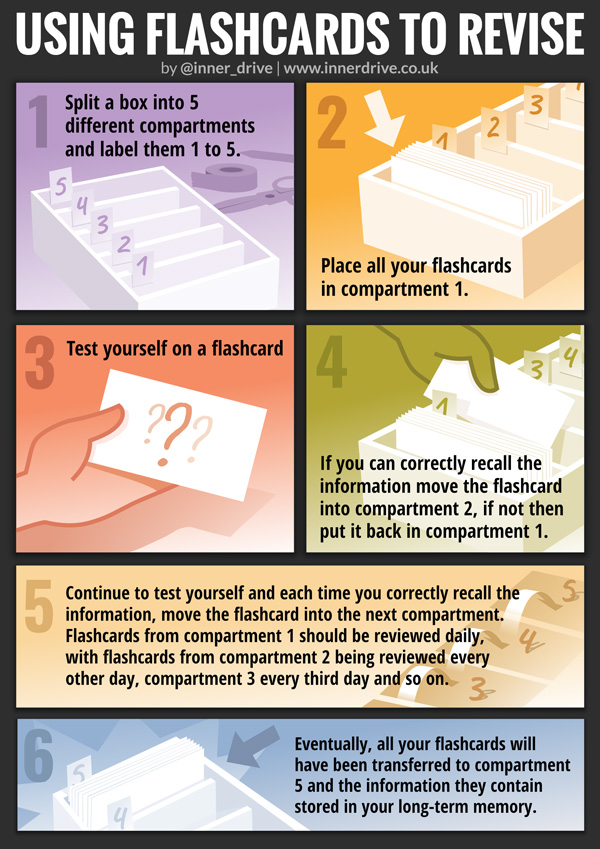 Keep going
Don’t stop after you first get them right,
Keep going till you never get them wrong